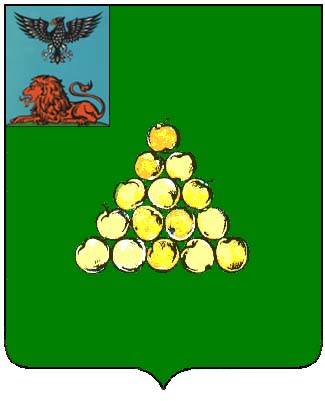 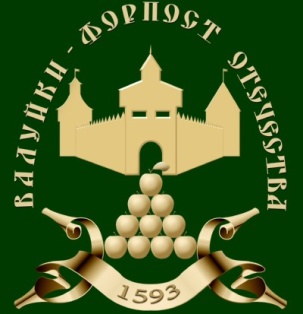 ИНИЦИАТИВНЫЙ ПРОЕКТ«ОБУСТРОЙСТВО ПАРКОВОЙ ЗОНЫ С УСТРОЙСТВОМ ДЕТСКОЙ ИГРОВОЙ ПЛОЩАДКИ В С.РОЖДЕСТВЕНО»
Инициаторы  проекта:
1.Логачев Александр Александрович
2.Воронин Алексей Владимирович
3.Воронина Наталья Анатольевна
4.Голубчиков Николай Иванович
5.Голубчикова Майя Алексеевна
6.Жидков Игорь Валерьевич
7.Устинников Алексей Иванович
8.Клыкова Надежа Олеговна
9.Снедкова Вера Васильевна
Плохушкина Наталья Алексеевна

с. Рождествено
[Speaker Notes: Титульный слайд]
Основные данные инициатора проекта Инициатор   -  Логачев Александр Александрович  8-909-206-95-37Тип общественной инфраструктуры, на который направлен проект - Объекты благоустройства территории муниципального образования
Предварительный расчет  необходимых расходов на реализацию инициативного проекта – 5 000 000 рублей
в том числе средства местного бюджета – 250 000 рублей

Планируемые сроки реализации проекта - 01.04.2022 - 01.09.2022

Трудовое участие заинтересованных в реализации проекта лиц – организация и проведение субботников по проведению земельных работ, высадке и поливу зеленых насаждений;

Часть территории Валуйского городского округа, на которой планируется реализовать  инициативный проект - населенный пункт  село Рождествено

Обоснование предложений по решению указанной проблемы -  обустройство парковой зоны с установкой МАФ, устройством искусственного освещения и оборудованием детской игровой площадки
Ситуация «Как есть»
наличие заброшенного участка вблизи памятника участникам 
Великой Отечественной войны в центре с. Рождествено
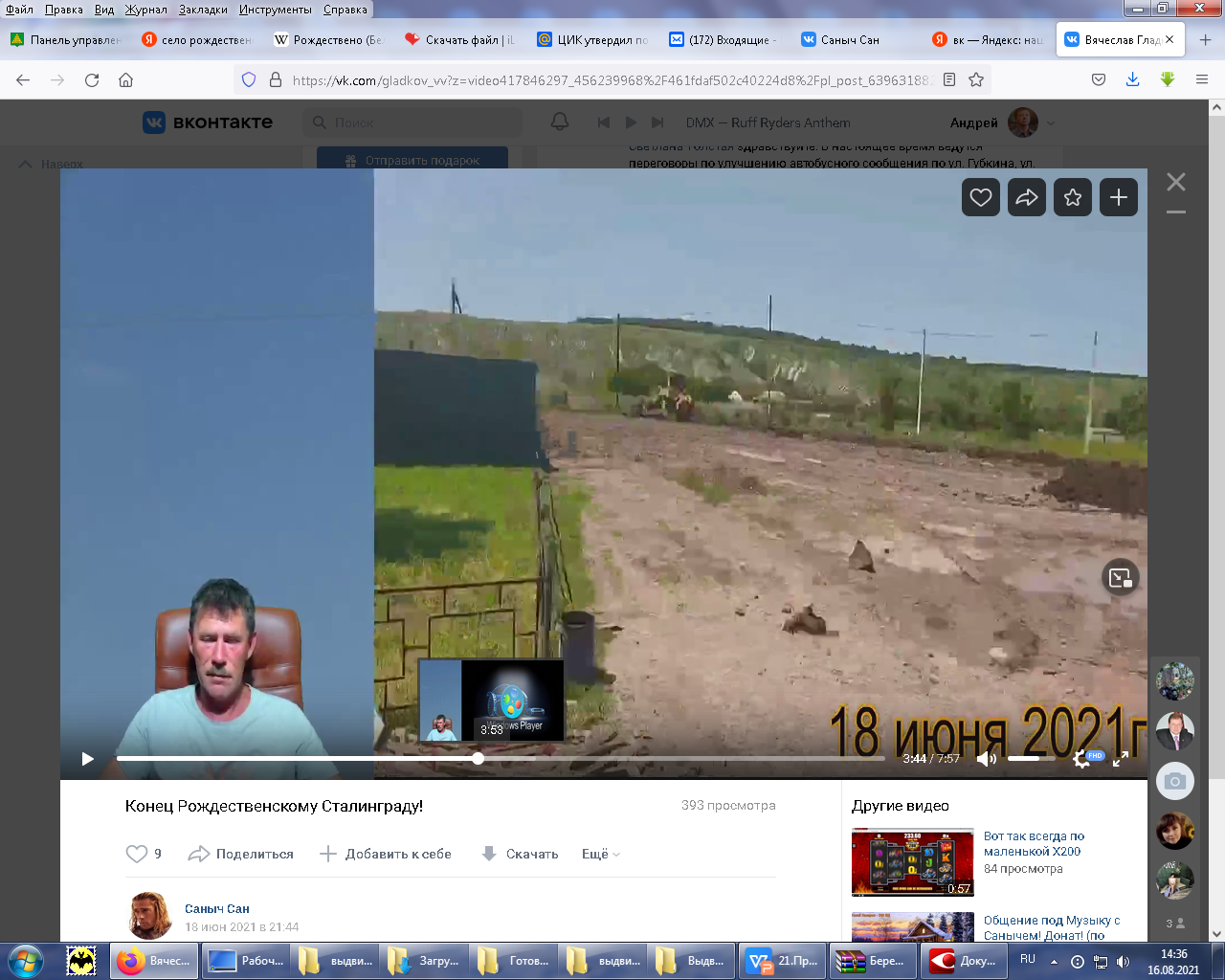 Ситуация «Как будет»
Благоустройство пустующего земельного участка общей площадью не менее 1 Га
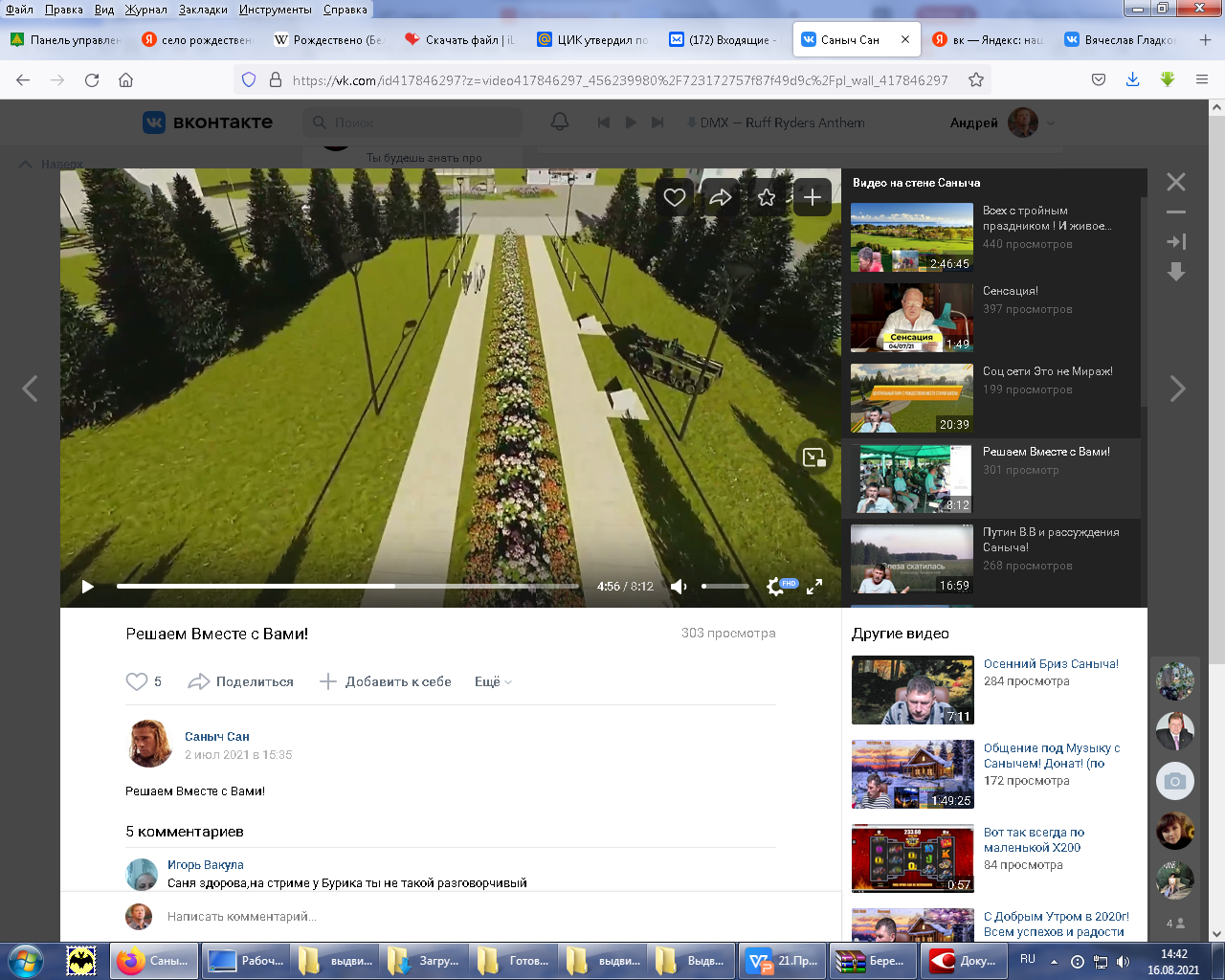 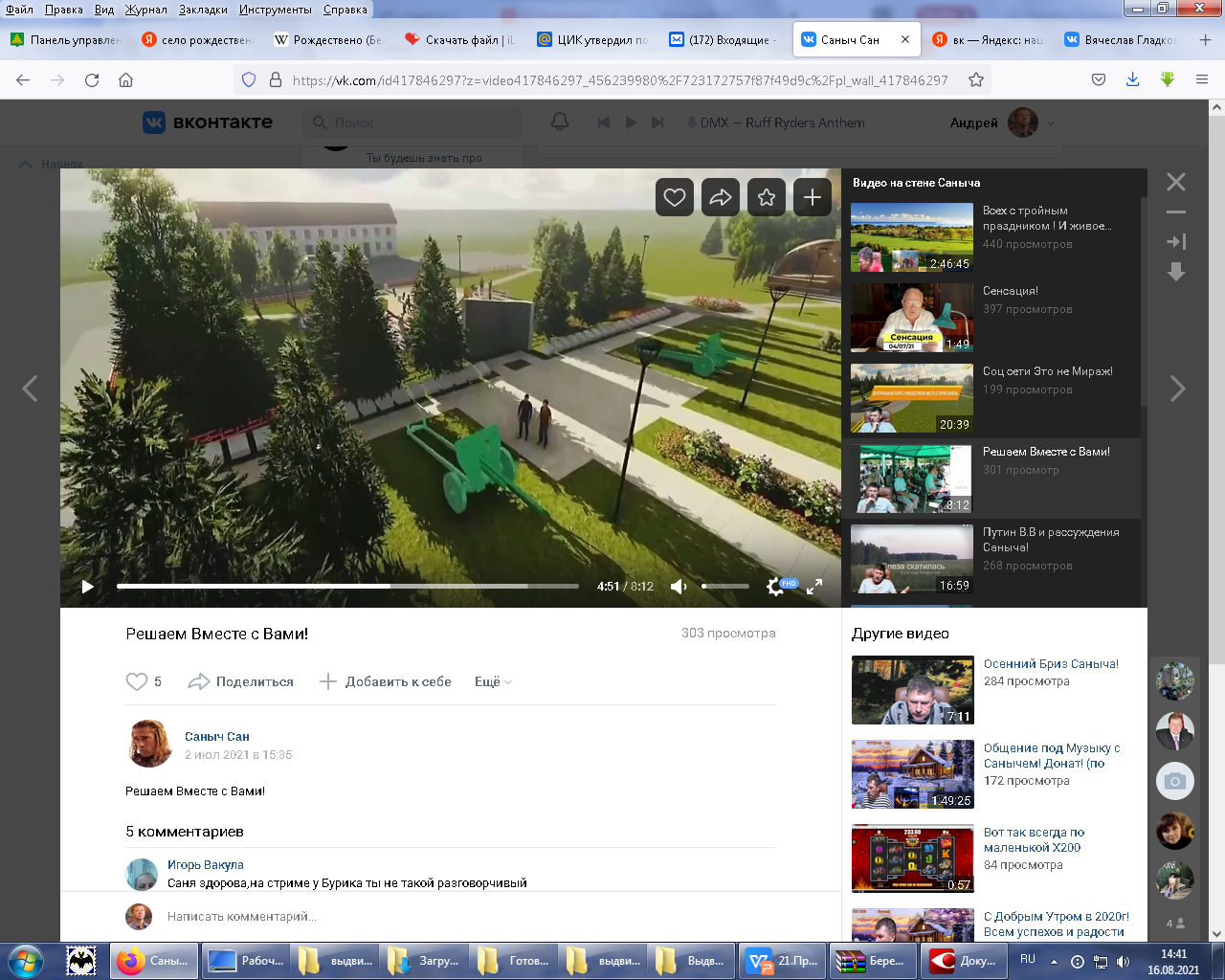 СПАСИБО ЗА ВНИМАНИЕ!